AVIS de Soutenance de thèse
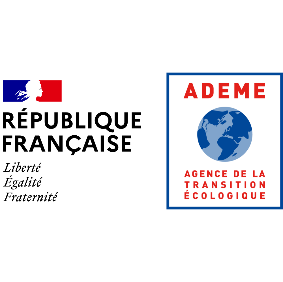 Laboratoire d’accueil : CERI EE, IMT Nord Europe 
Ecole Doctorale : ENGSYS Sciences de l’ingénierie et des systèmes (U-Lille, Centrale Lille Institut, IMT Nord Europe)

THÈSE présentée en vue d’obtenir le grade de DOCTEUR en Mécanique, énergétique, génie des procédés, génie civil
par
Appolinaire KABORÉ
Titre de la thèse : 
Développement d’une SOLution innovante pour le Stockage Thermique, la ventIlation et l'amélioration du Confort thErmique Saisonnier dans l'habitat (SOLSTICES) 
Soutenance prévue le vendredi 22 novembre 2024 à 10h00Lieu :   IMT Nord Europe - Salle : Amphi CERI EE- 764, Boulevard Lahure  - 59500 Douai Devant le jury d’examen :
Président	 (désigné lors de la soutenance)
Rapporteur 	 Jean-Pierre BEDECARRATS,	Professeur,	Université de Pau et des Pays de l'Adour (UPPA)    
Rapporteure	 Laurence FOURNAISON, 	Directrice de Recherche,	INRAE Université Paris Saclay    
Examinatrice	 Naoual BELOUAGADIA, 	Professeure,	BUILDERS École d'ingénieurs      
Examinateur	 Mustapha KARKRI,	Professeur,	Université Paris Est Créteil    
Examinateur	 Frédéric KUZNIK,	Professeur,	INSA Lyon 	
Examinateur	 Jules Voguelin SIMO TALA,	Maître Assistant,	IMT Nord Europe 
Co-Directeur de thèse	 Zohir YOUNSI,	Maître de conférences,	JUNIA HEI    
Directeur de thèse 	 Daniel BOUGEARD,	Professeur,	IMT Nord Europe 
Invitée	 Céline LARUELLE,	Ingénieure,	ADEME  
  Résumé
Le secteur résidentiel est l'un des principaux postes de consommation énergétique à l'échelle mondiale, et en France, il occupe la première place en matière de consommation d'énergie. Une grande partie de cette énergie est destinée au confort thermique, principalement pour le chauffage et le refroidissement des bâtiments. Par ailleurs, le dérèglement climatique constaté ces dernières années entraîne des saisons de plus en plus extrêmes, avec des températures record, tant élevées que basses, observées chaque année dans diverses régions du monde, accentuant davantage la consommation d’énergie. Cette consommation d'énergie accrue s'accompagne d'importantes émissions de gaz à effet de serre, notamment dues à l'utilisation de gaz et d'électricité carbonée. L’objectif de cette thèse est de développer une solution innovante utilisant des matériaux à changement de phase (MCPs) pour le stockage thermique de l’énergie solaire hivernal, le froid nocturne estival et de la chaleur fatale domestique contenue dans les eaux sanitaires, pour une utilisation différée. L’application visée est le chauffage hivernal et le rafraîchissement estival des bâtiments. Afin de développer cette solution, nous avons d’abord mis en place une méthode efficace pour la sélection de MCPs avec un potentiel élevé pour l’amélioration du confort thermique saisonnier des bâtiments, et à l'issue de ce processus, six MCPs ont été sélectionnés. Ensuite, une caractérisation complète des propriétés thermophysiques de ces MCPs et de leur dépendance vis-à-vis de la température a été effectuée, afin d’alimenter les différentes études numériques par approche CFD (Computational Fluid Dynamics). Par ailleurs, un banc d’essai expérimental a été développé et les cinétiques de fusion-solidification des six MCPs ont été analysées, et leurs performances thermiques ont été comparées. Les résultats expérimentaux ont permis de valider la démarche numérique d’investigation des phénomènes de fusion-solidification en utilisant le code de calcul STAR-CCM+. En outre, compte tenu de la faible conductivité thermique des MCPs choisis en particulier, et des MCPs compatibles aux applications dans le bâtiment en général, plusieurs techniques d’intensification des transferts thermiques ont été développées dans le cadre de cette thèse. Ces techniques incluent l’intensification des transferts thermiques du côté du fluide caloporteur, du côté du MCP, ainsi qu’une combinaison de ces deux approches. Enfin, un modèle géométrique d’unité de stockage thermique par chaleur latente innovante, optimisée et performante a été conçu, étudié numériquement et validé expérimentalement. Le modèle d'unité de stockage innovante a été couplé numériquement à un modèle de bâtiment et étudié par approche CFD. Les performances de la solution innovante ont été quantifiées, et les résultats ont montré un potentiel élevé d’amélioration du confort thermique saisonnier dans l’habitat.
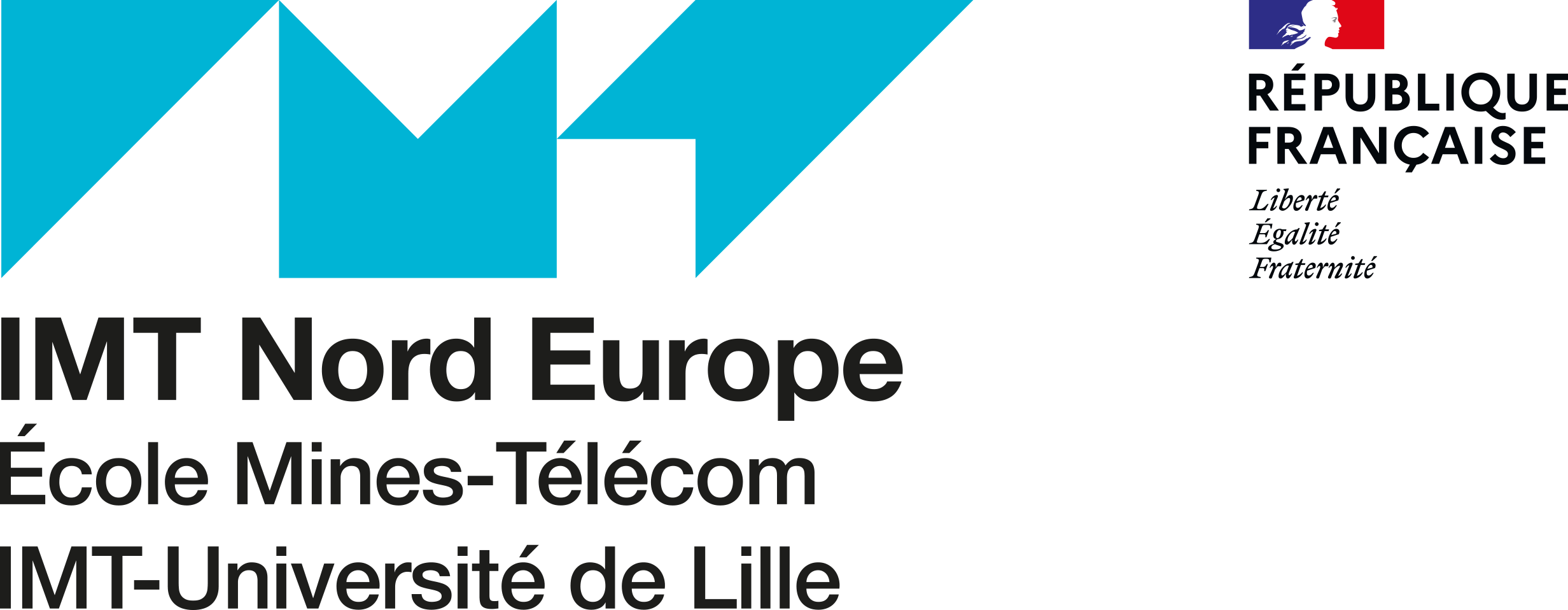 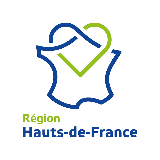 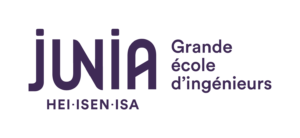